BÖLÜM 1
Kuvvet ve Hareket
SÜRAT
Sürat, alınan yolun geçen zamana bölünmesi ile bulunur. Yani, 3 saatte 12 km giderseniz,
ortalama süratiniz 4 km/sa olur.
İVME
Bir araba sürat kazandıkça ivmelenir. Sürattaki değişimin geçen zamana oranı ivme olarak adlandırılır. Eşitlik olarak :
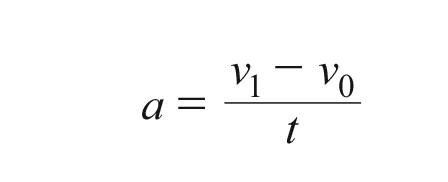 Burada v0 başlangıçtaki sürati, v1 ise t zaman geçtikten sonraki sürati gösterir.

Günlük dilde “ivme” sadece süratte artış anlamında kullanılmasına rağmen, eğer v0 v1’den büyükse ivme negatiftir ve yavaşlamaya karşılık gelir. 

Fizikte “ivmeyi” bu negatif değişimi de içerecek şekilde kullanırız.
YERÇEKİMİ İVMESİ
Dünya yüzeyine serbest düşen bir cismin ivmesi 9.8 m/s2’dir. 

Yüksekten düşen bir cisim ilk saniyenin sonunda 9.8 m/s sürate ve ikinci saniyenin sonunda 19.6 m/s sürate ulaşır.
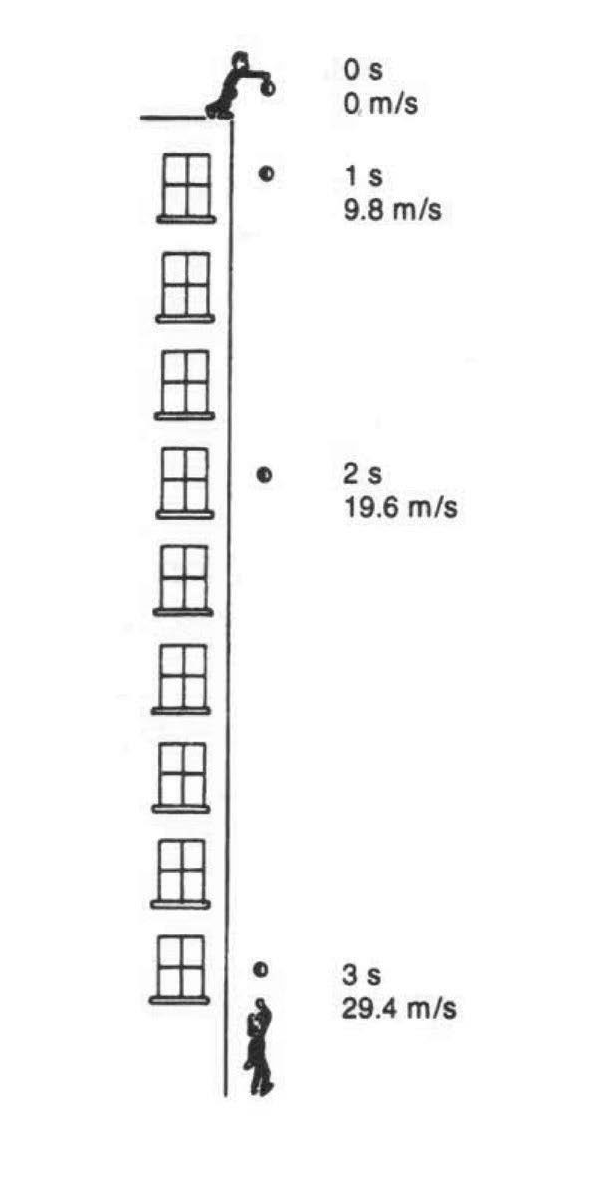 İVME EŞİTLİKLERİ
İvme, alınan yol ve zaman arasındaki ilişki şu şekildedir:
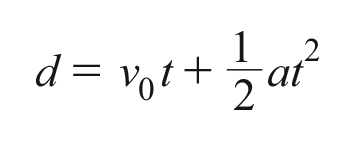 v0 ilk sürati ve t geçen zamanı göstermektedir. 

Dolayısıyla 7. başlıktaki şekilde top bir saniye düştüğünde (ve 9.8 m/s sürate ulaştığında) 4.9 metre yol kat etmiştir (v0 sıfır olduğundan d = 4.9 m).
HIZ—VEKTÖREL BİR BÜYÜKLÜK
Sürat kavramı bir hareket hakkında bilmek istediğimiz her şeyi açıklamaz.

Siz uyurken çoban köpeğinizin sizi 5 km/sa süratle terk ettiği ve düz bir çizgide ilerlediği söylendiğinde, köpeği nerede arayacağınız hakkında yeterli bilgiye sahip olamazsınız; hangi yöne gittiğini de bilmeniz gerekir. 

Sürat terimi bir şeyin ne kadar hızlı hareket ettiğini anlattığı halde, hız terimi hem sürati hem de yönü içerir.
BİR VEKTÖR UYGULAMASI—EĞİK ATIŞ HAREKETİ
Hareket halindeki bir sıcak hava balonundan kum torbası atıldığını varsayın. 

Balon hava ile hareket ettiğinden, kum torbası düşerken hava direnci göz ardı edilebilir.

Burada ilginç bir olay meydana gelir; kum torbası düşerken, balon kum torbası düşmeden önce
sahip olduğu süratle ileriye doğru hareket etmeye devam eder. 

Kum torbası aşağı doğru düşerken sahip olacağı sürat, ileri doğru olan süratinden bağımsızdır.
BİR VEKTÖR UYGULAMASI—EĞİK ATIŞ HAREKETİ
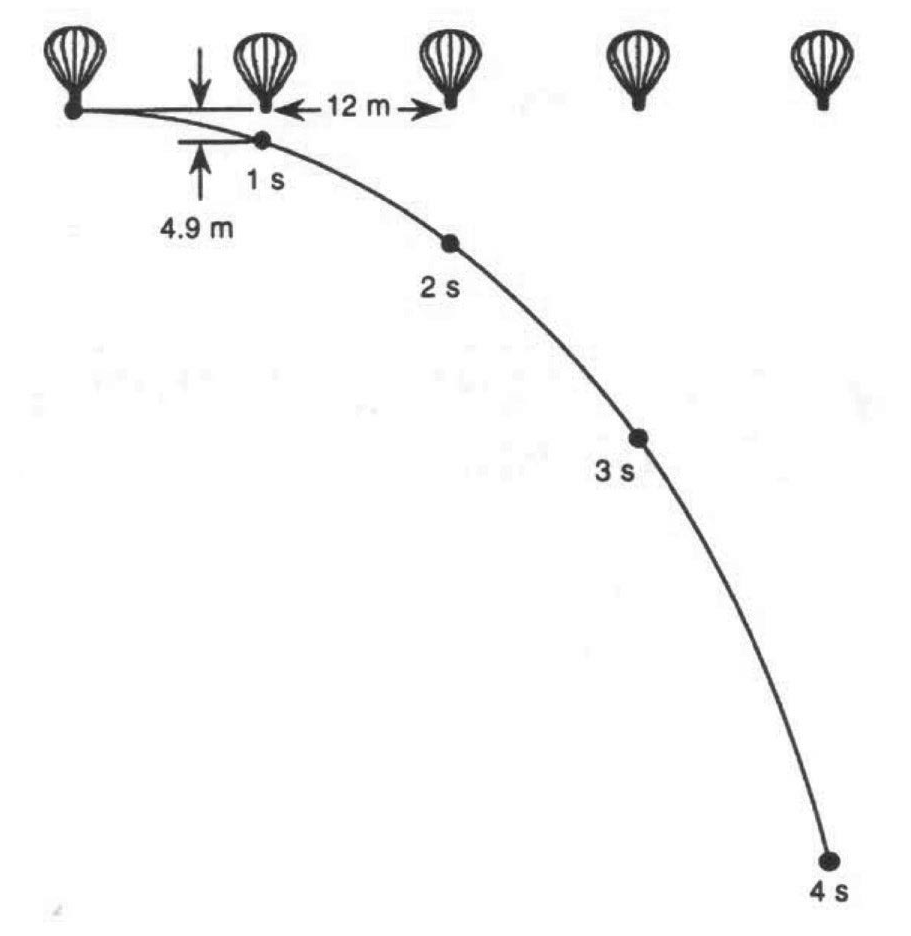 Yandaki şekilde, balonun 12 m/s ile yol aldığı varsayılmıştır ve kum torbasının atılmasından
sonraki 1 saniyelik aralıklarla durumu gösterilmiştir. 

Her geçen saniye kum torbası 12 metre ileri giderken aşağı doğru olan hareketine dikkat edin. 

Atıldıktan sonraki ilk saniyenin sonunda, aşağı doğru sürati 9.8 m/s’dir.
KUVVETLERİN TOPLANMASI—VEKTÖR UYGULAMASI
İki çocuğun çok sevdikleri bir oyuncak—kırmızı bir tren—için çekiştiklerini düşünün.

Çocuklardan biri 9 newton’luk bir kuvvet uygulayarak treni kendine doğru çekmeye çalışıyor. 

Diğer çocuk ise, tam aksi yönde 9 newton’luk bir kuvvet uygulayarak çekiyor.

Buna göre, kuvvetlerden biri diğerini dengeler. Büyüklük olarak aynı olmalarına rağmen, yönleri birbirinin zıttı olduğu için ikisinin toplamı sıfırdır. 

Kuvvetleri toplayabilmek için onların yönlerini de göz önüne almak zorunda olduğumuza göre, kuvvetin vektörel bir nicelik olduğunu görüyoruz.